Collimation des télescopes
Aligner miroirs entre eux
 Aligner axe optique au télescope
 Aligner le porte oculaire au système
Sommaire
Observer l’aspect d’une étoile
 Alignement ?
 Outil d’alignement
 Type d’instruments
 Utiliser les outils
 Pratique
= Geométrie du télescope !
Disque d’Airy
r = 1,22 x l x F / D
Disque d’airy non réglé
Etoile
Images d’étoiles déformées
Champ étoilé déformé
Perte de contraste et de résolution
Exemple sur un champ étoilé
Impact sur les imagesstellaires et planétaires
Comment ?
Aligner les miroirs entre eux
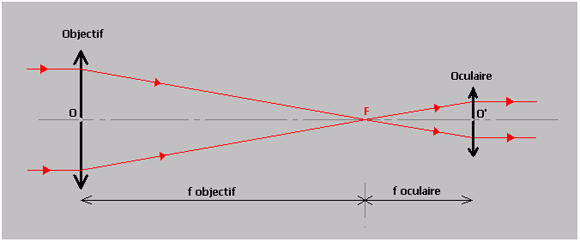 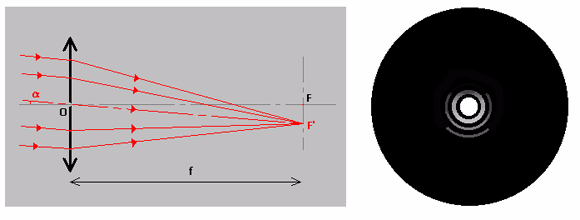 Comment ?
Aligner les miroirs entre eux
Aligner sur le tube du télescope
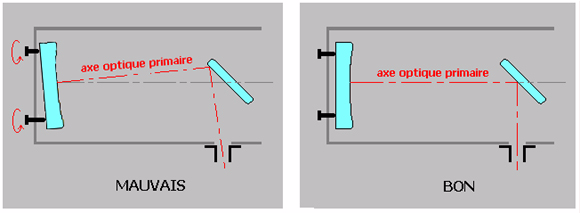 Comment ?
Aligner les miroirs entre eux
Aligner sur le tube du télescope
Aligner le tube du porte-oculaire
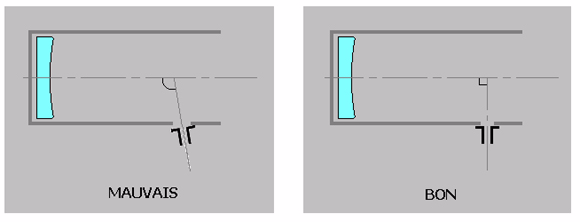 Comment ?
Aligner les miroirs entre eux
Aligner sur le tube du télescope
Aligner le tube du porte-oculaire 
Aligner le miroir secondaire (newton)
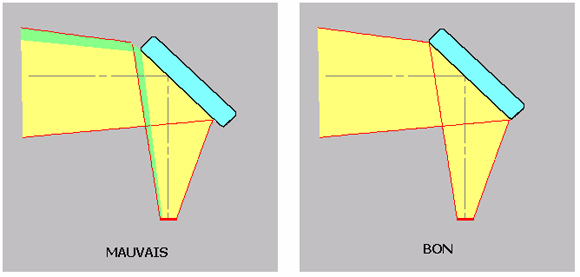 Avec quoi ?
Le cheschire !
L’outil à tout faire et que tout astram devrait posséder
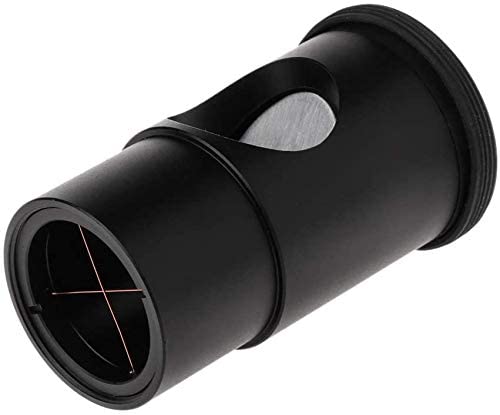 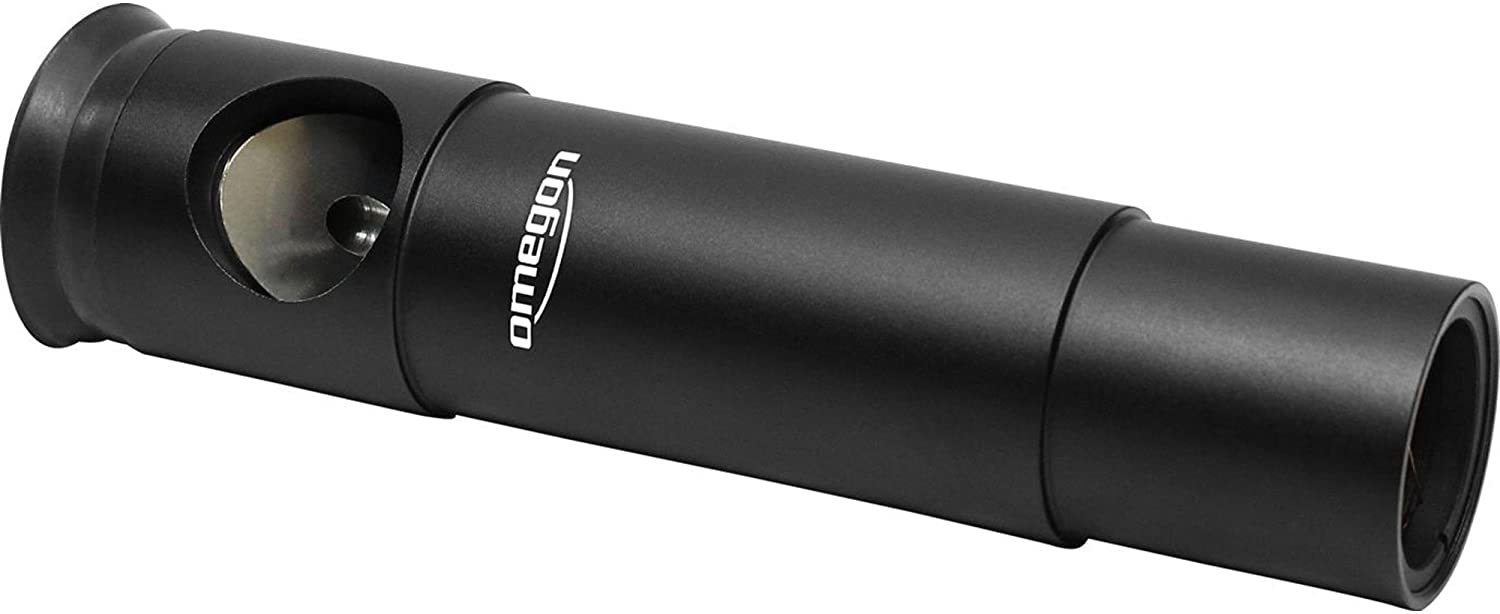 Alignement des miroirs
Alignement du secondaire par rapport au porte oculaire
Avec quoi ?
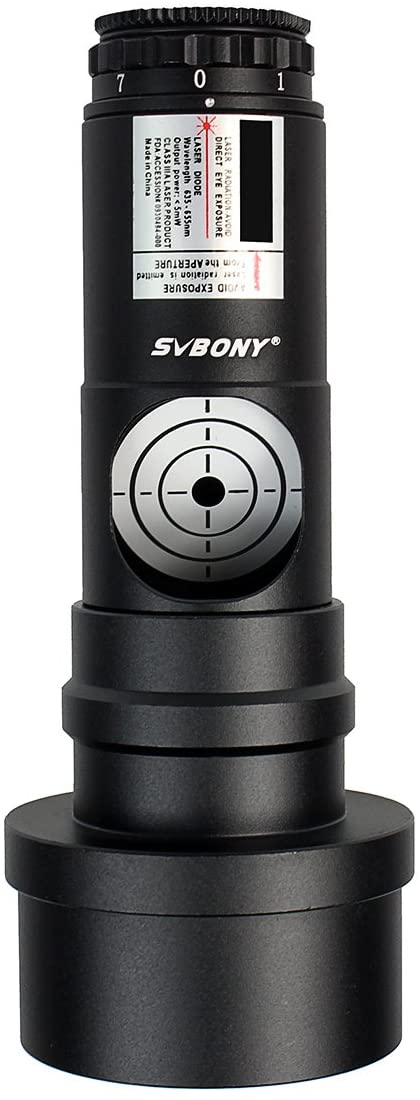 Le laser
L’outil pour newton (dobson) et réglage de nuit
Permet l’alignement rapide des miroirs entre eux de nuit
Le cateye et dérivés…
Outil de performance pour l’astrographe !
Plus précis qu’un laser 
Réglage de jour !
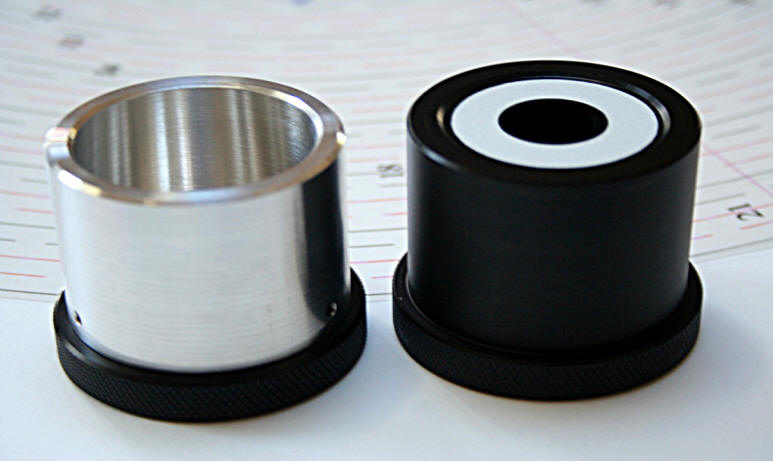 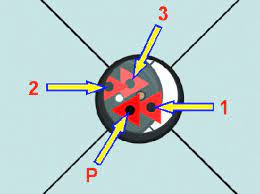 Les instruments
La lunette
Touche pas à çà p…
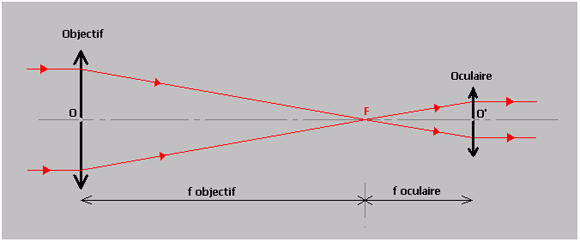 Alignement par un opticien => retour chez le fabriquant pour la plupart du temps
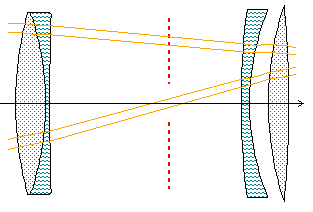 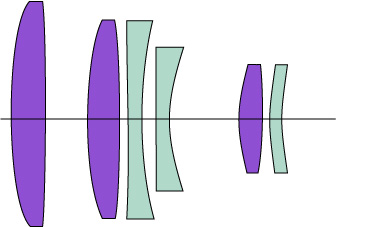 Différents instruments Différents réglages
Schmidt cassegrain :- miroir primaire fixe;
- Alignement uniquement sur le secondaire- Sur une étoile ajuster les 3 vis à l’avant
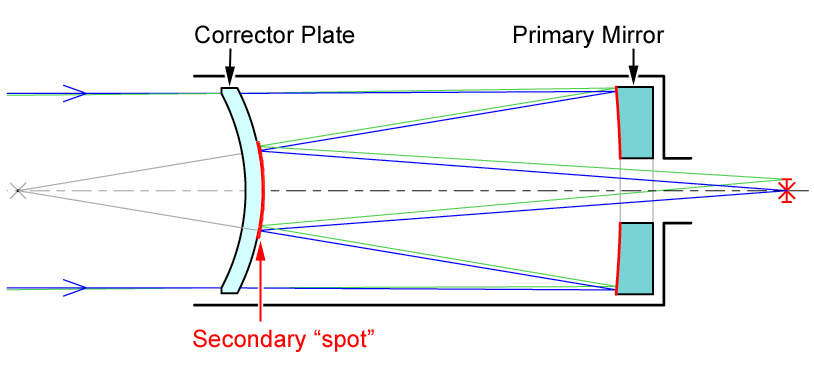 Maksutov :
Ménisque avec secondaire fixe;
Seul le socle et miroir primaire bougent
 Sur une étoile ajuster les 3 vis arrières
Le R.C.
Télescope très pointu et sensible au réglage !
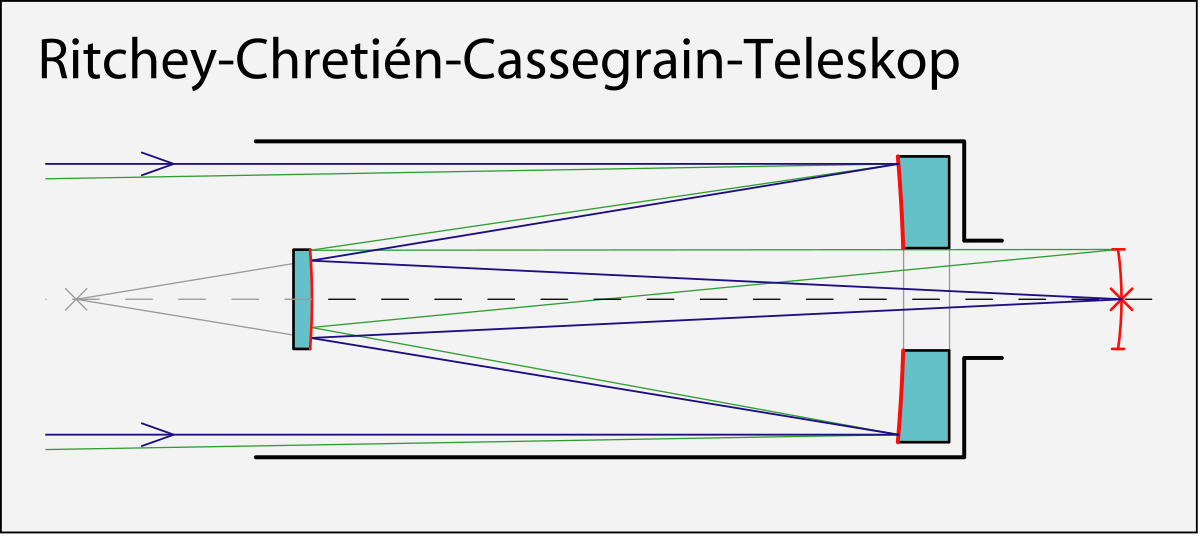 Réglage du porte oculaire au centre du secondaire
     Sur les petits modèles commerciaux le socle entier est réglé     usine.
Le porte-oculaire s’aligne sur le secondaire (laser).Le secondaire est ensuite aligné sur une étoile.
Le télescope Newton/astrographe
Composition :
Primaire réglable;
Secondaire réglable;
Tube porte oculaire réglable;
Souvent avec un correcteur de champ
Alignement de tout nécessaire !
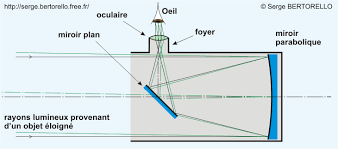 Cas le plus complexe;
Plus couramment rencontré;
Souvent utilisé comme astrographe
Réglage SC, mak, similaires
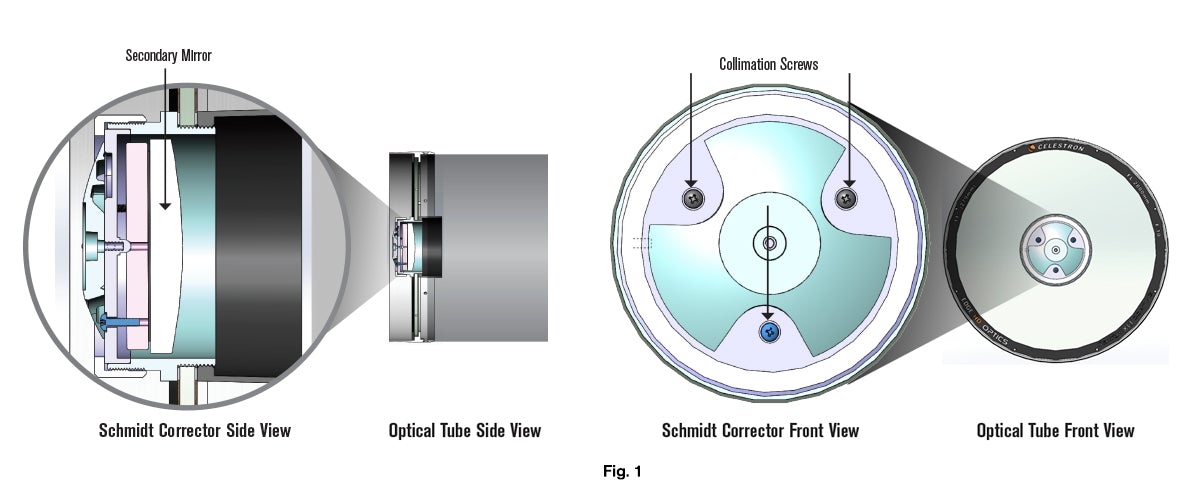 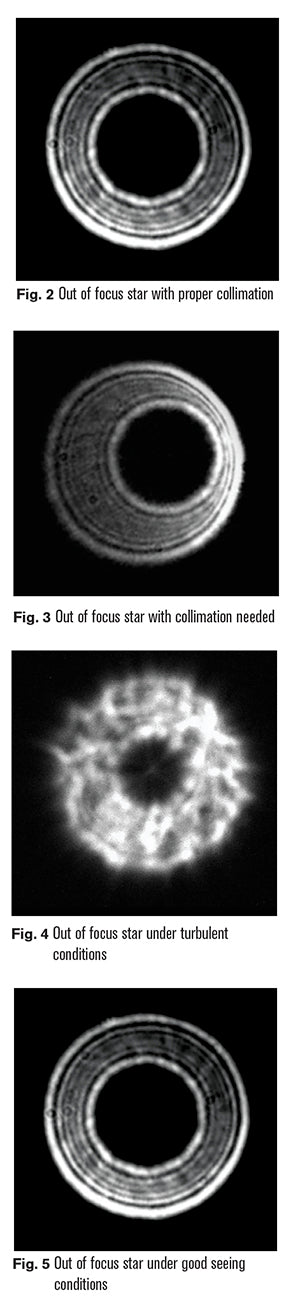 Image finale
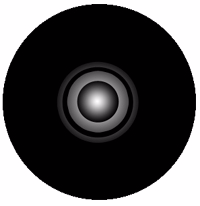 Newton
Astrographe le plus courant et le plus difficile
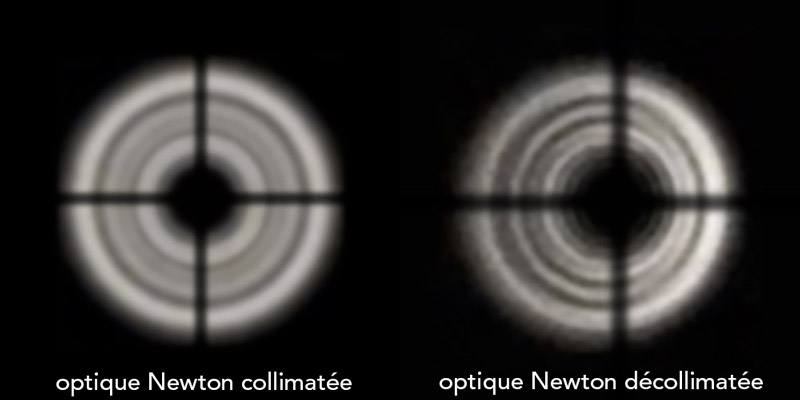 Le secondaire d’un newton
Le secondaire s’ajuste  à l’aide de 3 vis tirant/poussant 1. inclinaison2. hauteur3. rotation
4. Centrage (en usine en général => offset)
Le primaire d’un newton
Le primaire s’ajuste à l’aide de :
 3 vis poussantes ;
 3 vis tirantes et de blocage
Elles sont placées en étoiles, 3 sont plus petites que les 3 autres.  Elles agissent sur le barillet du miroir principale
Outils nécessaires
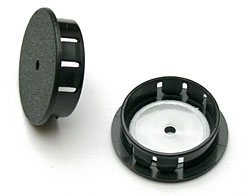 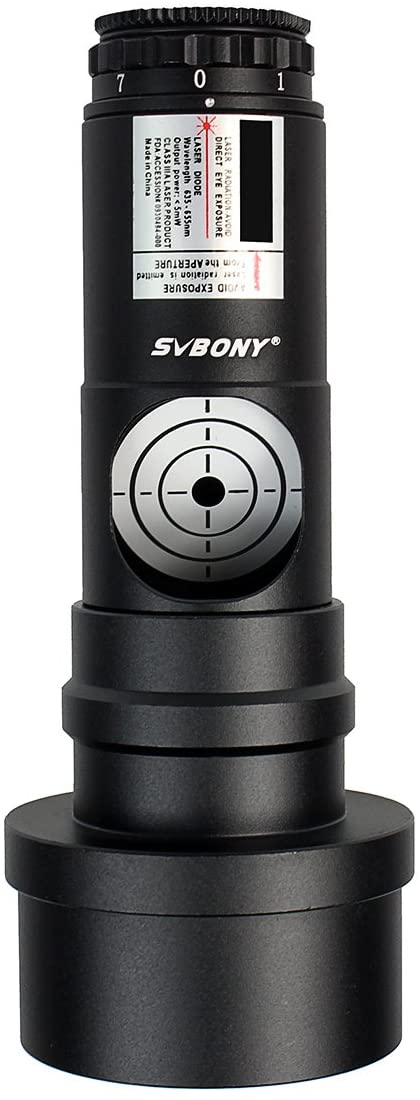 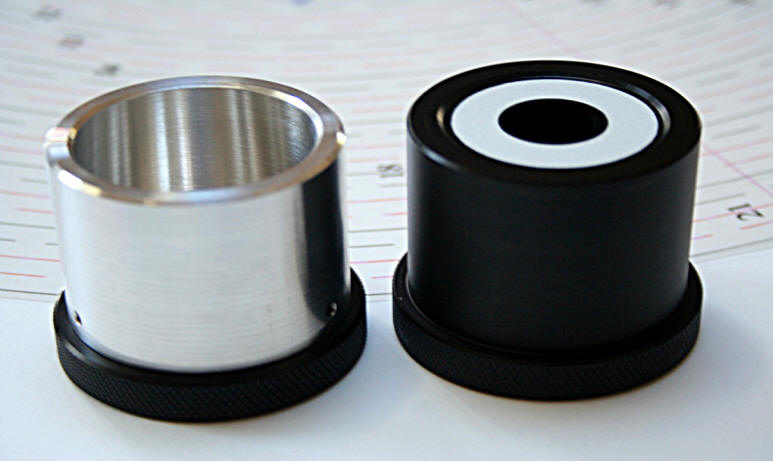 Laser : seulement miroirs
Repère sur oeilleton
Retour du laser
Cheschire ou oeilleton
Vue ans le cheschire
Cheschire
Ajustement secondaire
Placement papier blanc !
Secondaire
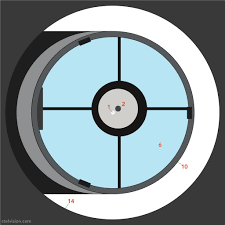 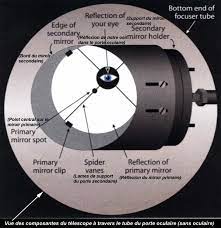 On commence toujours pas le secondaire
Un pré alignement laser n’est pas exclu et peut aider
Les bords de l’image du primaire doit être uniforme !
On voit bouger l’image du primaire en faisant bouger le secondaire
Ajustement hauteur secondaire
Ajustement rotation secondaire
Rondeur du secondaire
Alignement primaire
On ajuste le reflet du secondaire au milieu de l’image
Résumé d’un alignement
Image parfaitement alignée
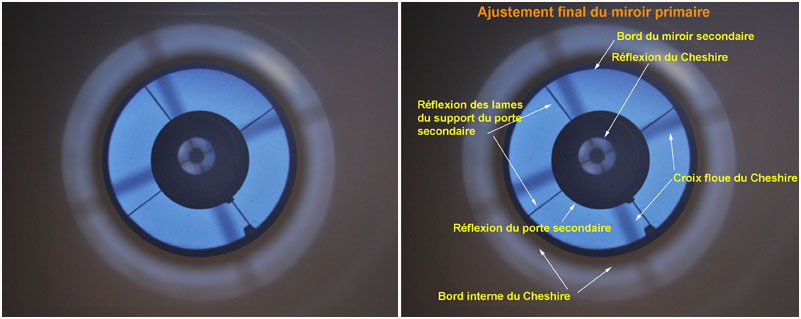 Image d’un alignement parfait
Nouvel outil
Sources
http://www.astrosurf.com/altaz/collimation.htm
http://www.astrophoto.fr/collim_fr.html
http://www.astrosurf.com/d_bergeron/astronomie/Bibliotheque/collimation/collimation.htm